2201M21
-
CELLULAR AND MOLECULAR BIOLOGY COURSE
BIOLOGIA CELLULARE E MOLECOLARE



SVB0104 - CANCER GENETICS 
LESSON #5


2nd year / 2° Semester


Teacher: Antonella Roetto, PhD

antonella.roetto@unito.it
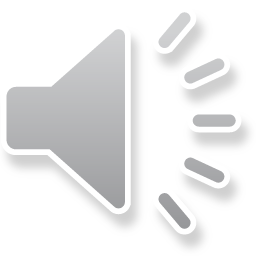 Case-control study: OR
Cases                      Controls
(disease)                (no-disease)
X allele 


   non-X allele
A                               B

C                              D
Odds ratio = odds allele X in cases / odds allele X in controls

Odds ratio= AD/BC
                     

OR= 1 (no association); OR>1 the allele contributes to the disease
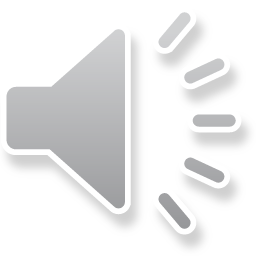 Case-control study: OR
Cases                      Controls
  (n=120)              		(n=120)
a allele 


   non-a allele
23                           4

97                           116
Odds ratio = odds allele a in cases / odds allele a in controls

Odds ratio= AD/BC=  (23x116)/ (4x97)= 7
                     
The odds of developing the disease is around 7 times higher in 

individuals that have the a allele than in those who don’t have the a allele
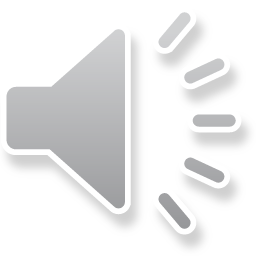 Relative risk : RR
Cases                      Controls
(disease)                (no-disease)
X allele 


   non-X allele
A                               B

C                              D
RR: risk to develop the diseaase having the X allele relative to the risk if one doesn’t  have it

RR = [A/ (A+C) /B/(B+D)] 
RROR  when X allele is rare 
Previous data:  RR= 5,75
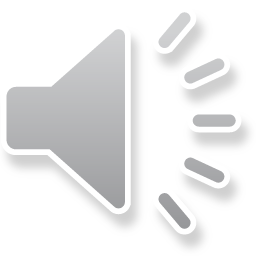 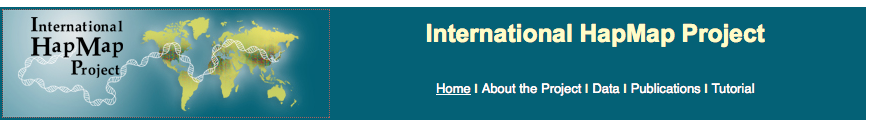 http://www.hapmap.org/index.html
2002
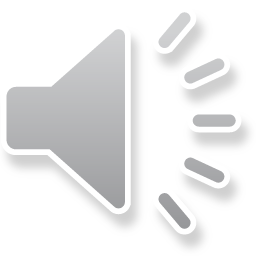 HapMap 
and location of genes involved 
in medically important traits
About 10 million SNPs exist in human populations, where the rarer SNP allele has a frequency of at least 1%.

Researchers trying to discover the genes that affect a disease, such as diabetes, will compare a group of people with the disease to a group of people without the disease.

Chromosome regions where the two groups differ in their haplotype frequencies might contain genes affecting the disease. 

Theoretically, researchers could look for these regions by genotyping 10 million SNPs. However, the methods to do this are currently too expensive.

The HapMap identifies which 200,000 to 1 million tag SNPs provide almost as much mapping information as the 10 million SNPs. 

This substantial cost reduction makes such studies feasible to do.
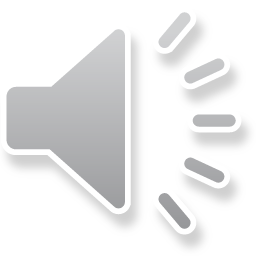 “Sporadic” Colorectal Cancer (CRC)
is a multifactorial (complex) condition
 environmental factors
 genetic factors

study of twins: 35% of all CRC cases have a genetic  component
first-degree relatives of CRC patients are well- recognized to have a 2- to 4-fold increased risk of developing the disease

recessive genes?
pathogenic mutations of low penetrance
complex gene-gene and gene-environment interactions
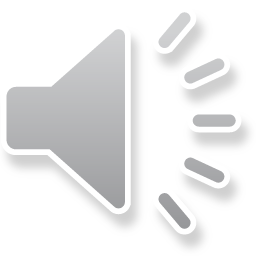 Tomlinson et al. A genome-wide association study identifies colorectal cancer susceptibility loci on chromosomes 10p14 and 8q23.3
Nature Genetics 40, 623 - 630 (2008)
Tenesa et al. Genome-wide association scan identifies a colorectal cancer susceptibility locus on 11q23 and replicates risk loci at 8q24 and 18q21
Nature Genetics 40, 631 - 637 (2008)
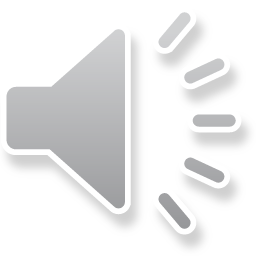 In a genome-wide association study to identify loci associated with colorectal cancer (CRC) risk, we genotyped 555,510 SNPs in 1,012 early-onset Scottish CRC cases and 1,012 controls (phase 1). In phase 2, we genotyped the 15,008 highest-ranked SNPs in 2,057 Scottish cases and 2,111 controls. We then genotyped (phase 3)the five highest-ranked SNPs from the joint phase 1 and 2 analysis in 14,500 cases and 13,294 controls from seven populations, and identified a previously unreported association, rs3802842 on 11q23 (OR = 1.1; P = 5.8 times 10- 10), showing population differences in risk. We also replicated and fine-mapped associations at 8q24 (rs7014346; OR = 1.19; P = 8.6 times 10- 26) and 18q21 (rs4939827; OR = 1.2; P = 7.8 times 10- 28). 

Carrying all six possible risk alleles yielded OR = 2.6 (95% CI = 1.75–3.89) for CRC. These findings extend our understanding of the role of common genetic variation in CRC etiology.
Tenesa et al. Nat. Genet., 2008
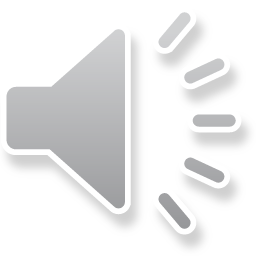 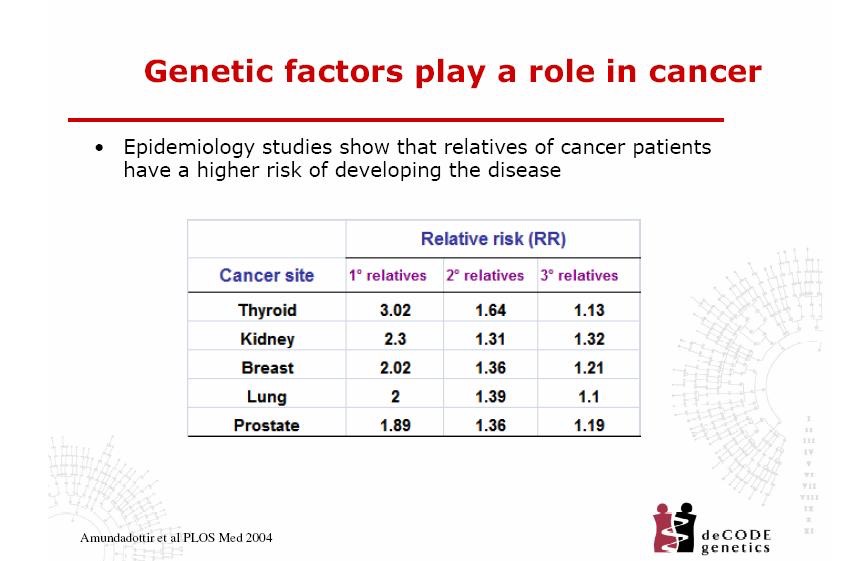 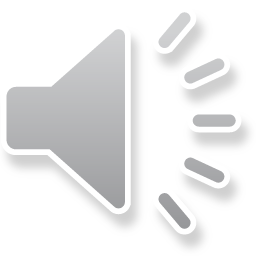 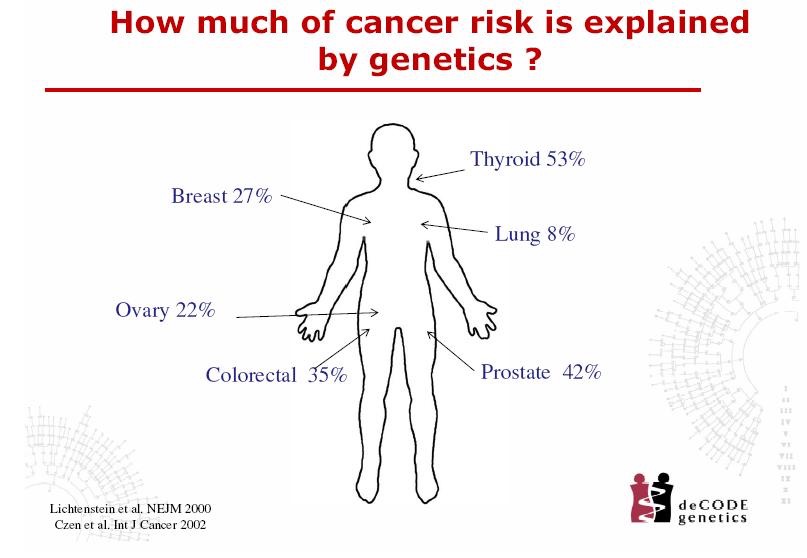 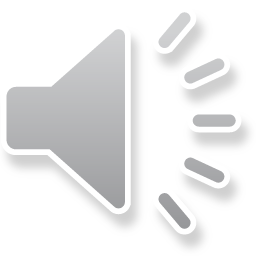 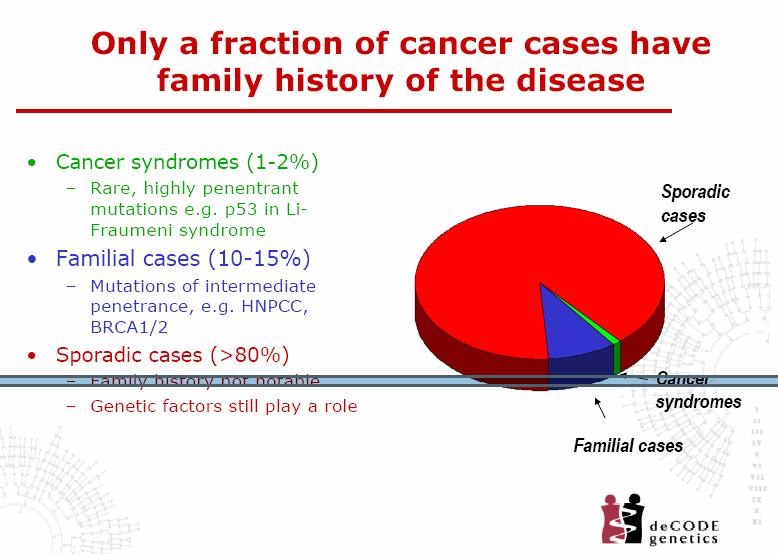 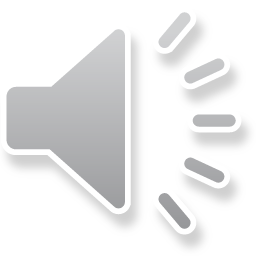 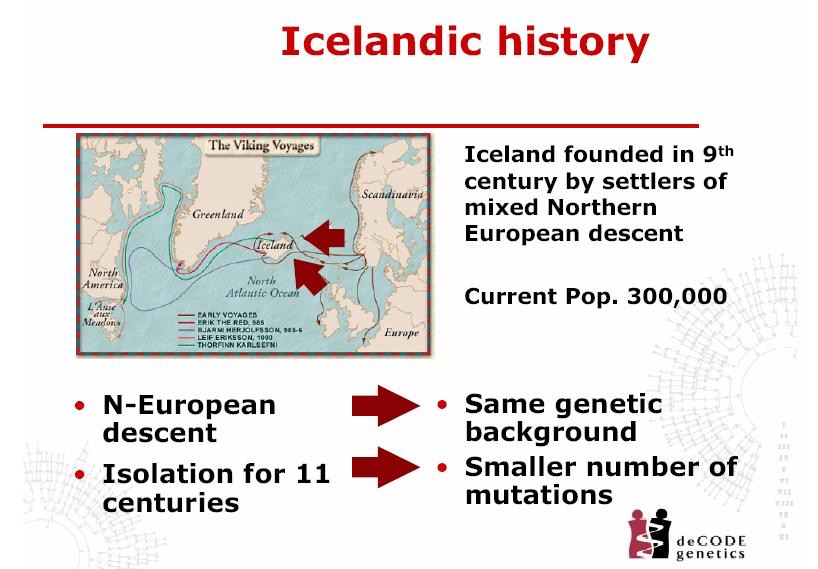 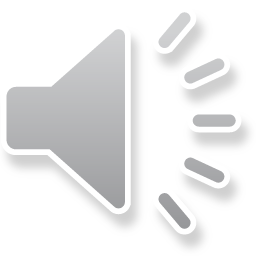 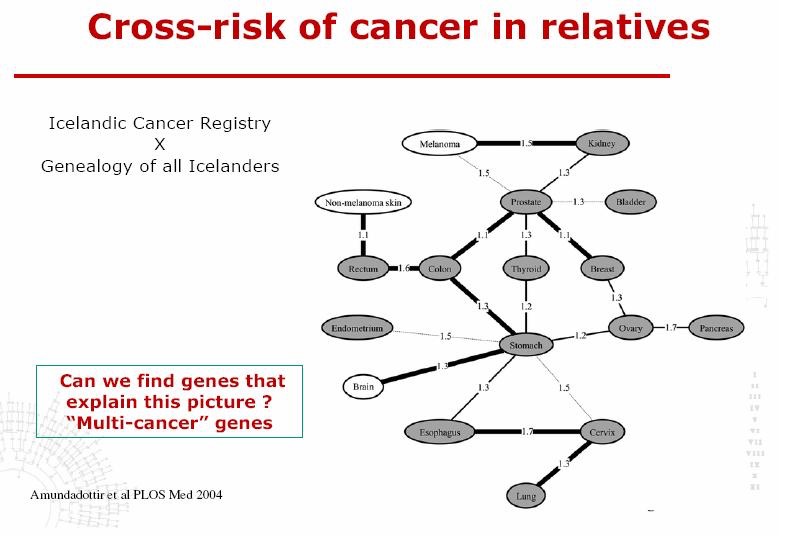 1955-2000
All types of cancer
1°-5° degree relatives
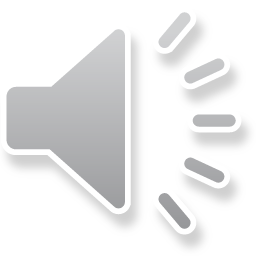 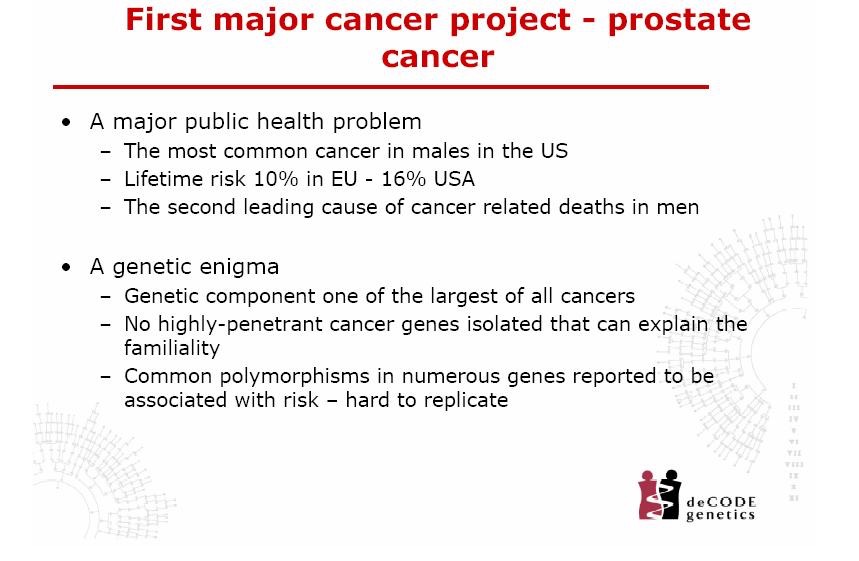 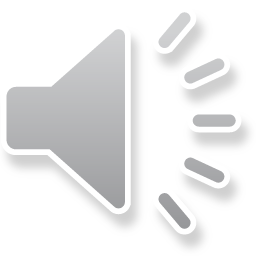 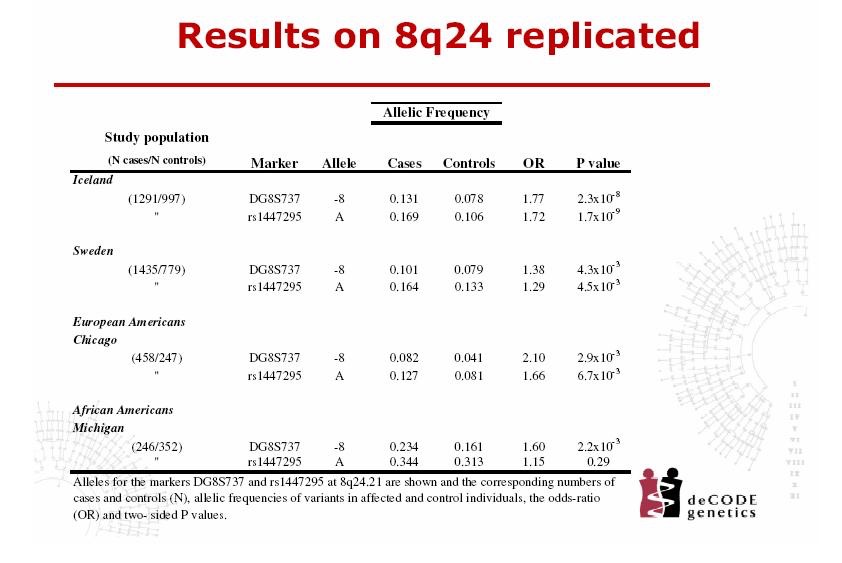 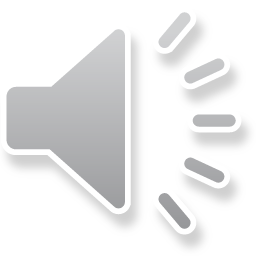 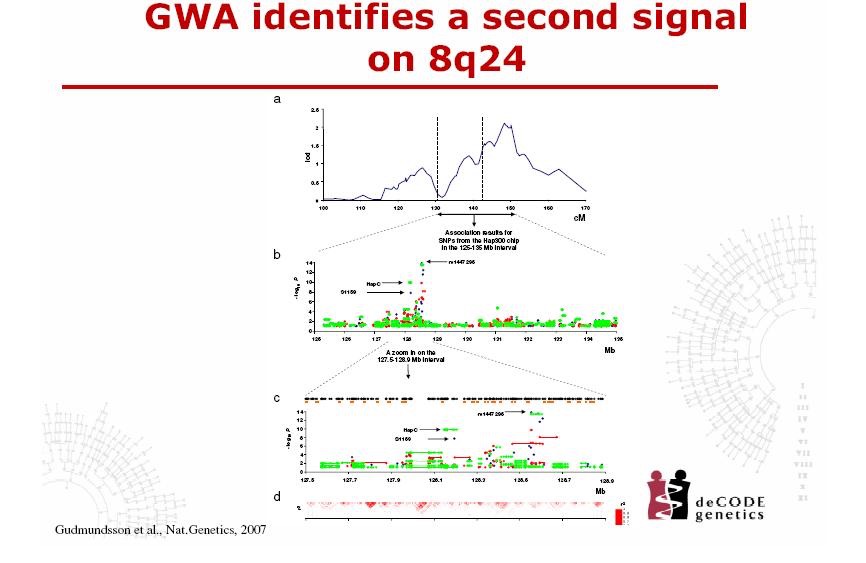 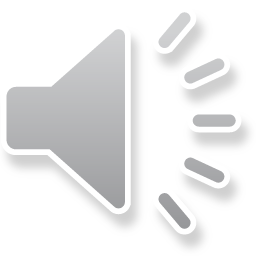 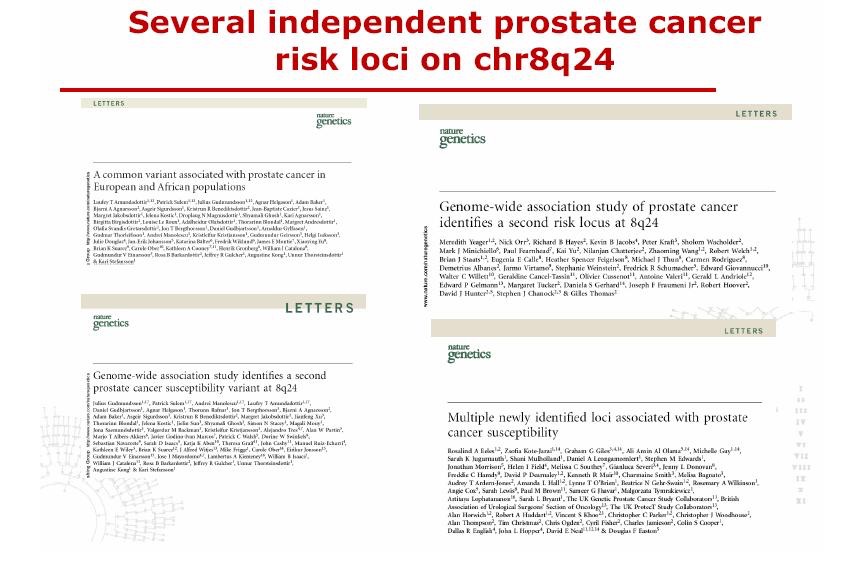 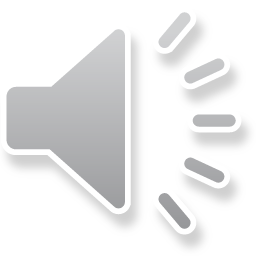 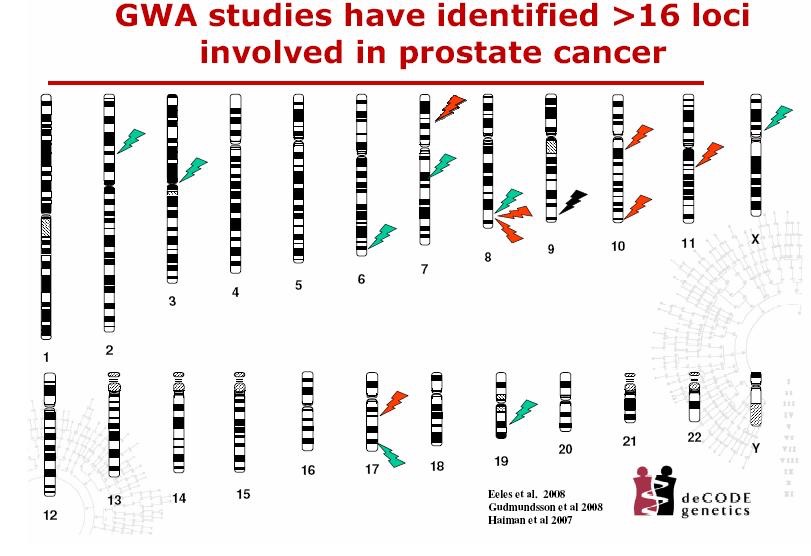 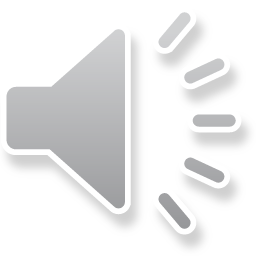 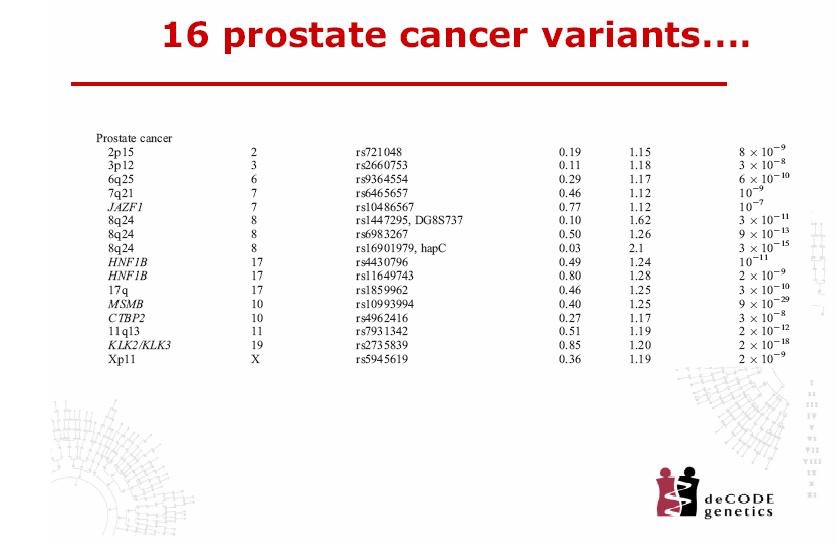 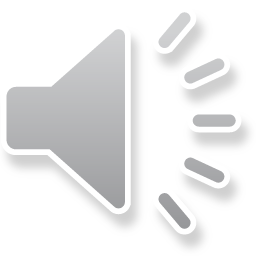 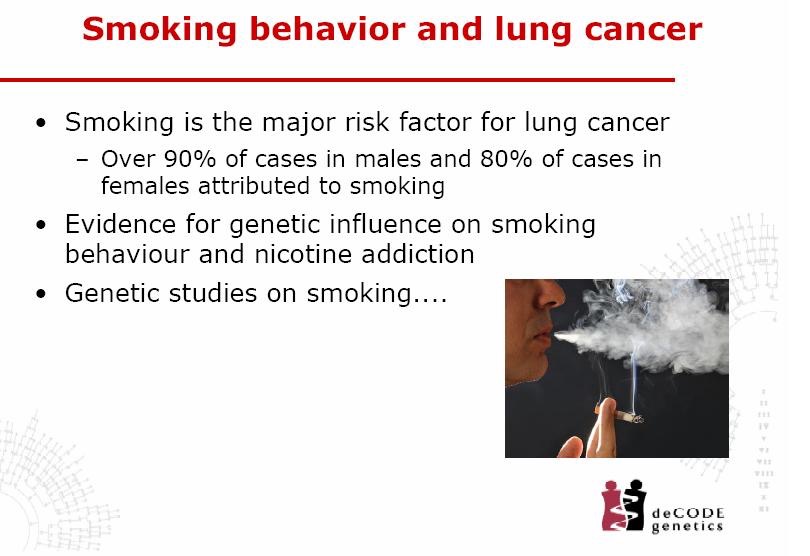 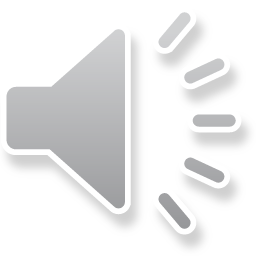 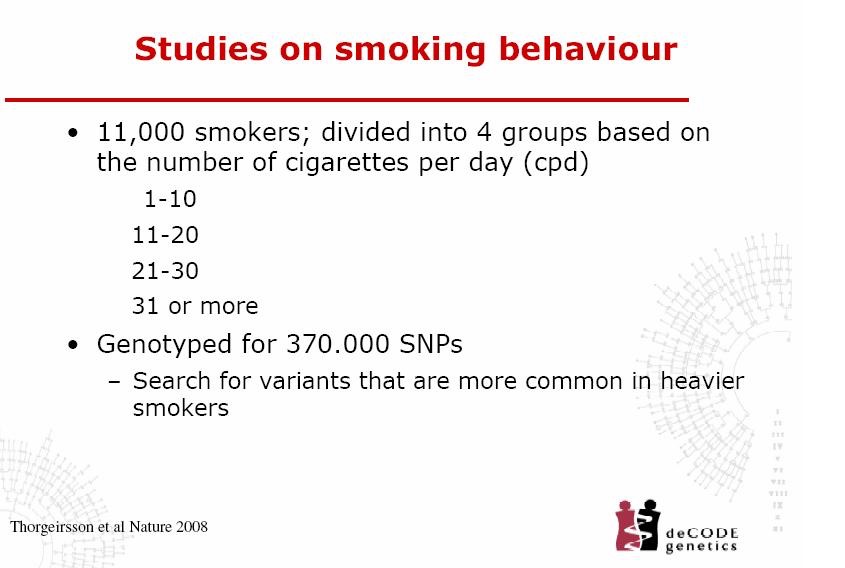 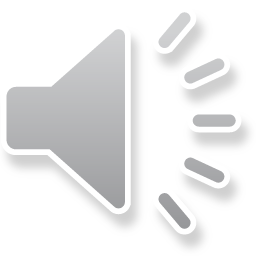 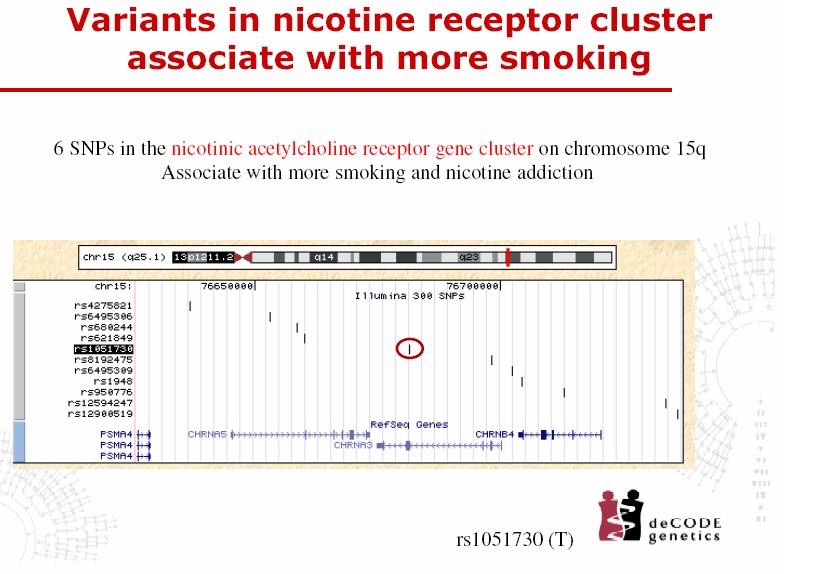 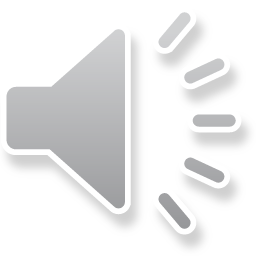 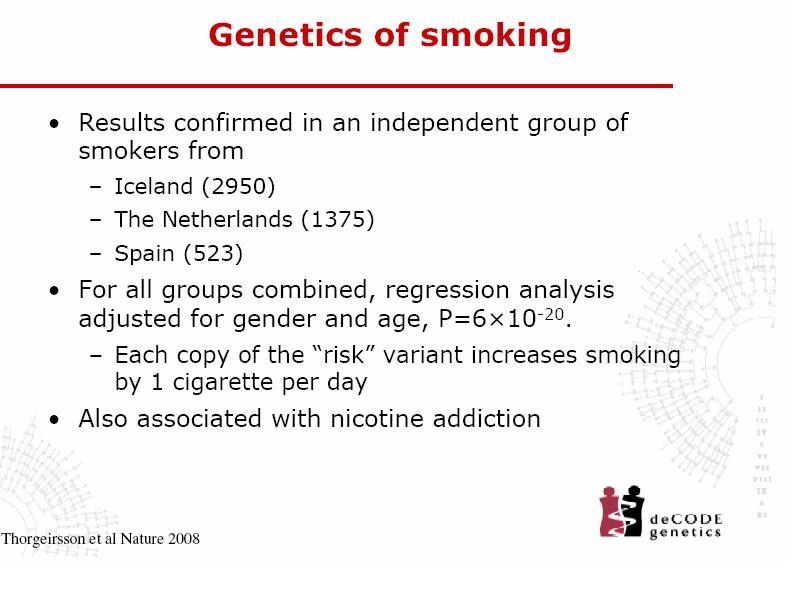 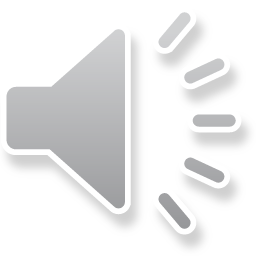 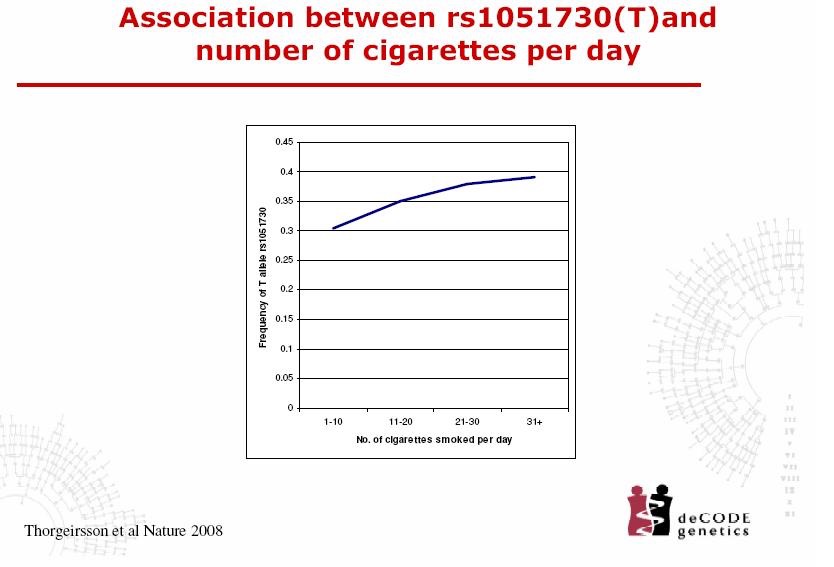 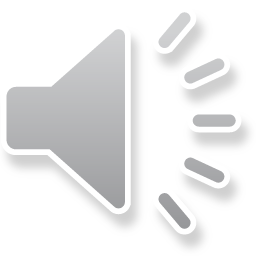 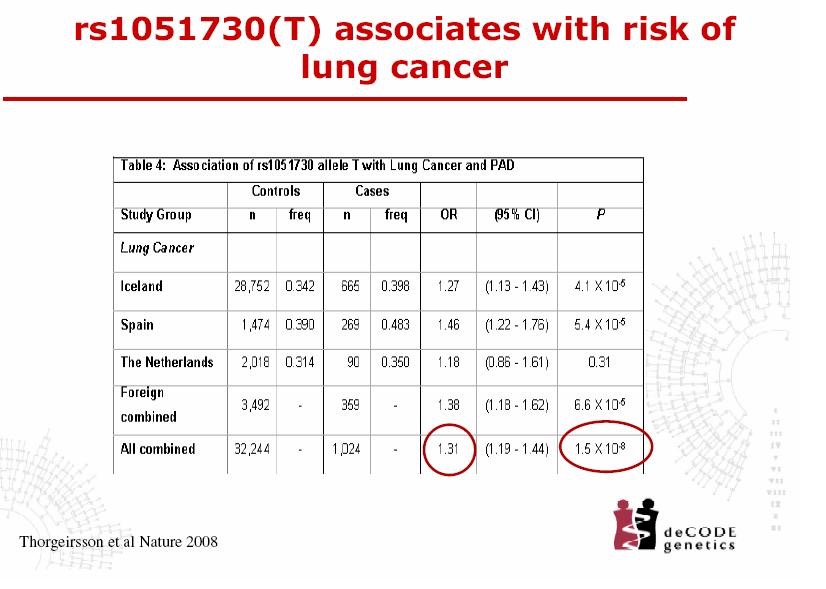 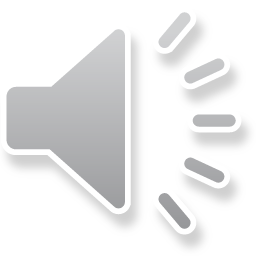 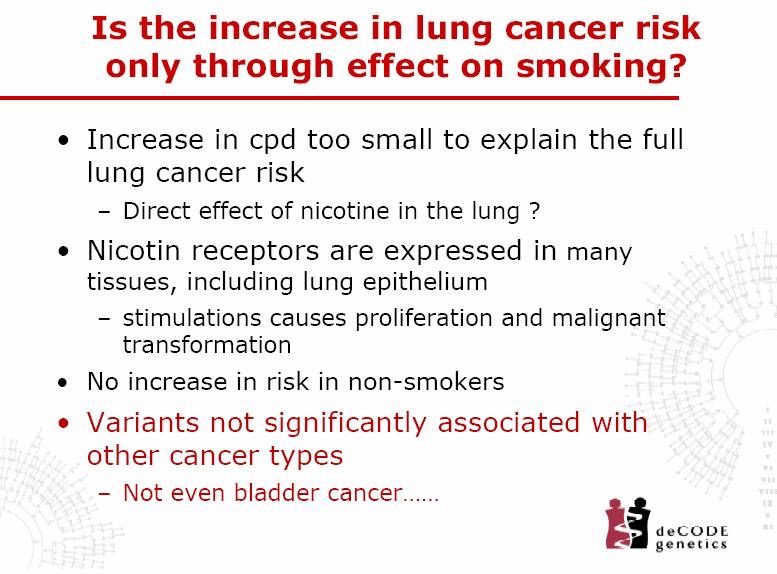 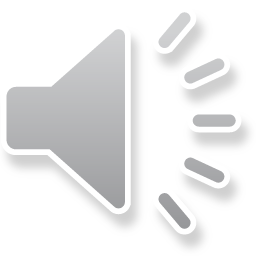 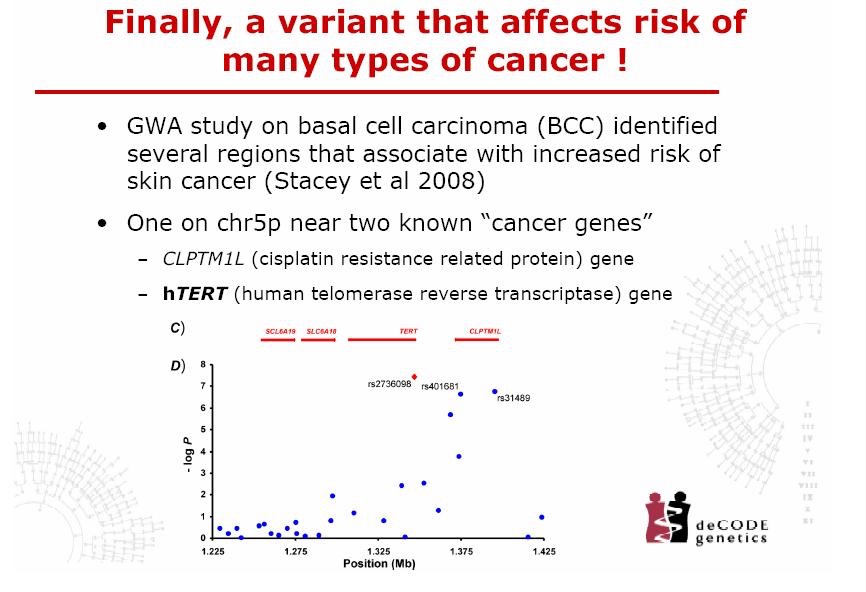 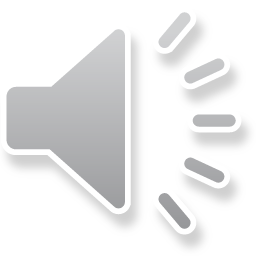 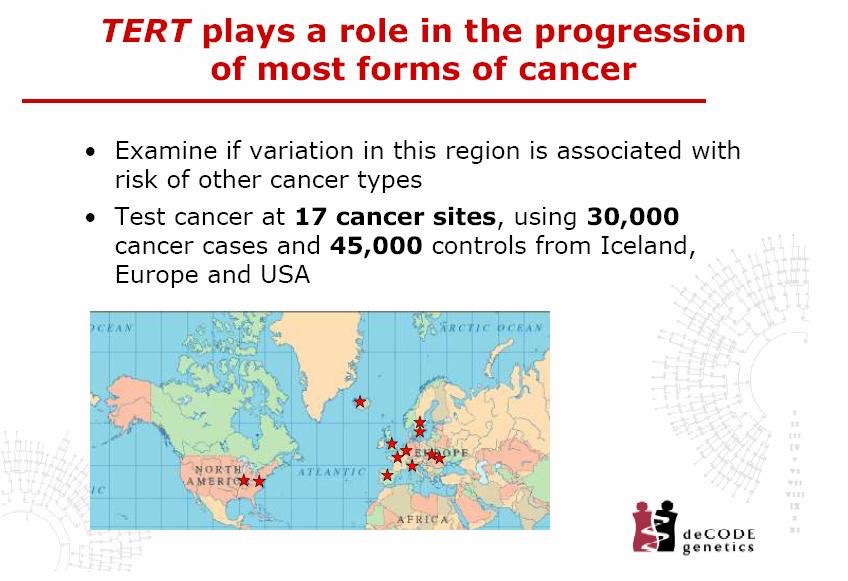 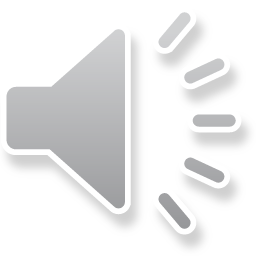 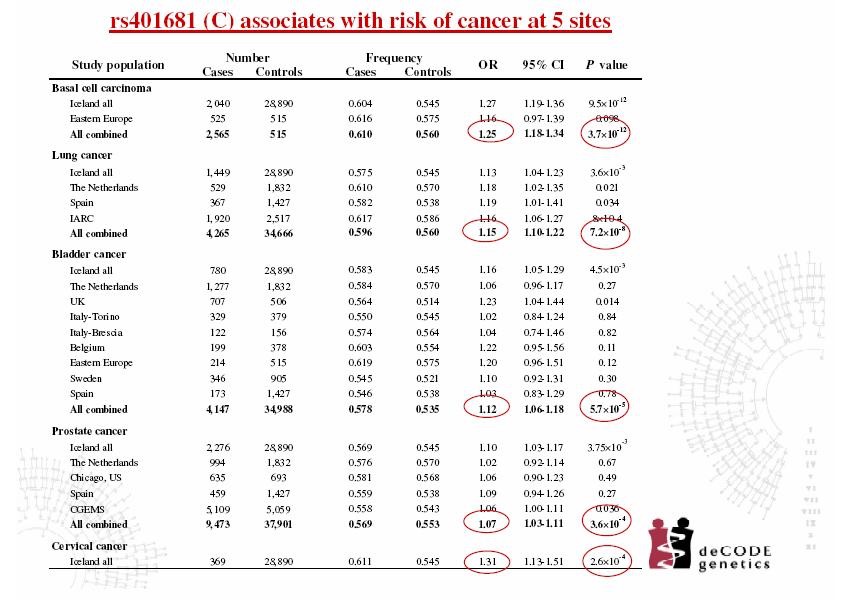 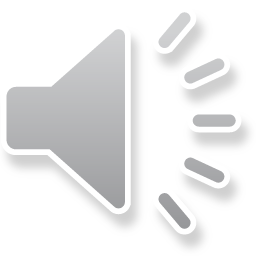